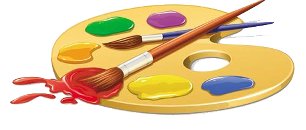 Чтение стихотворения    
         Н.Жанаева «Шубат».   
    Нетрадиционная техника   
            рисования «Кесе»
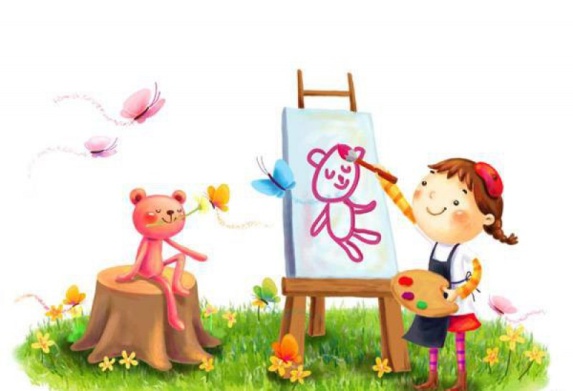 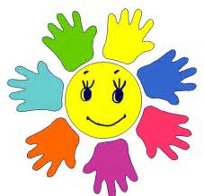 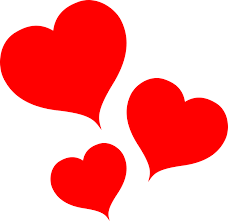 Другу руки протяну,                                                
                       Слово доброе скажу.
                   С ним сердечно обнимусь, 
                       И, конечно, улыбнусь!
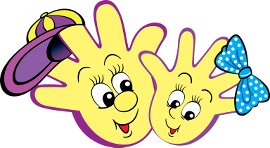 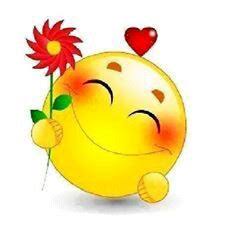 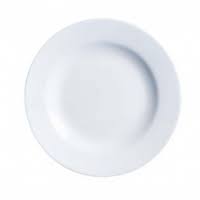 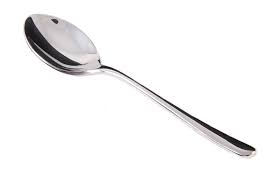 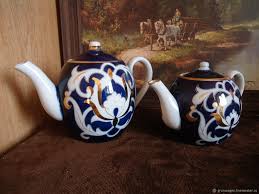 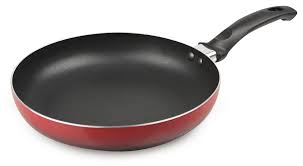 Это чудо расписное, я держу своей рукою.
Чудо пиала стоит, детвора в нее глядит
Всем им очень нравится
Пиала красавица.
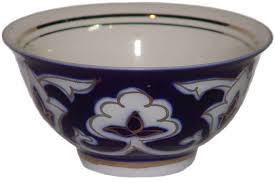 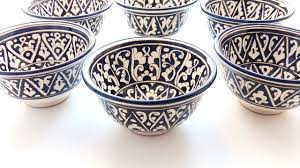 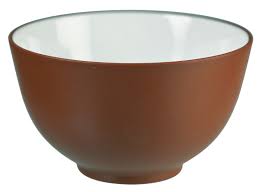 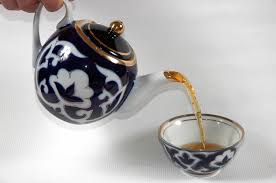 Нурхан Жанаев
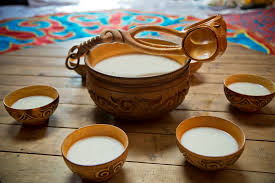 Что за вкус и аромат —
В пиалы разлит шубат.
Хочешь пить — попей шубат,
Хочешь есть — поешь шубат.
Слаще меда наш шубат —
Так в народе говорят.
Как волшебный эликсир,
Он тебе прибавит сил.
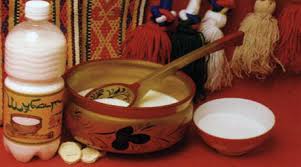